INVADERS MUST DIE.
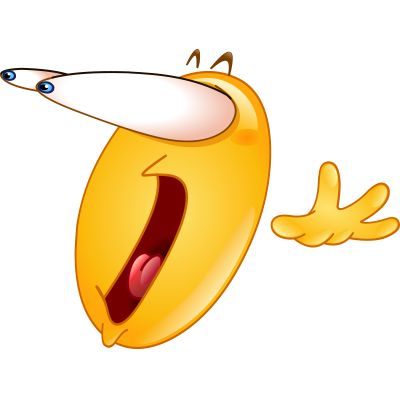 Une ref originale
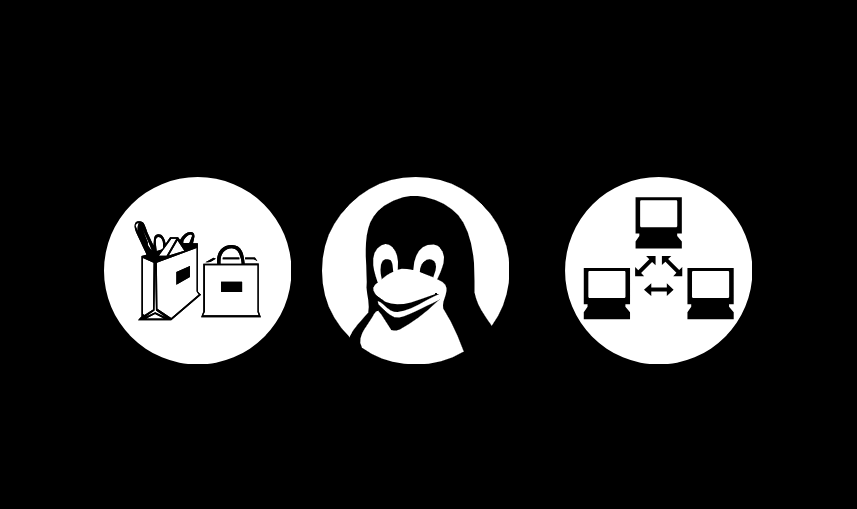 Comment la trouver
1: tomber par hasard sur linux.systems
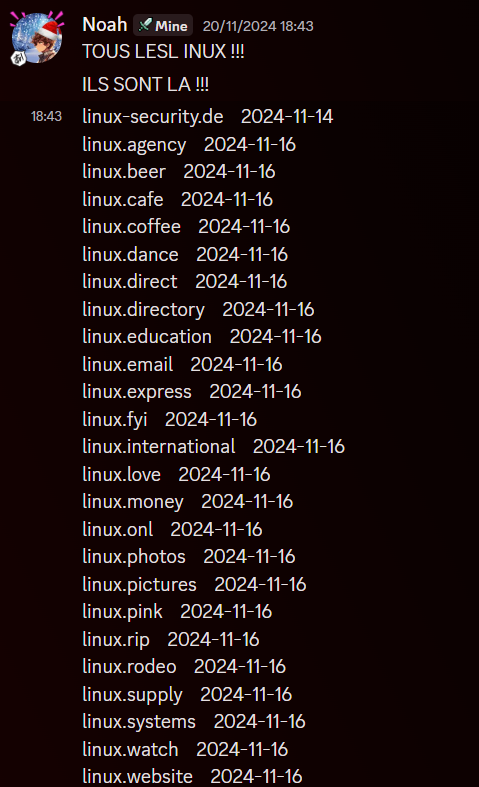 2: Constater en clickant qu’il y a plein de domaines chelous
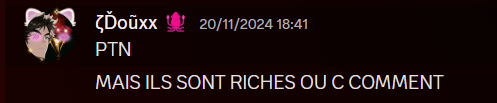 3: Se dire que les owner doivent avoir plein de thunes
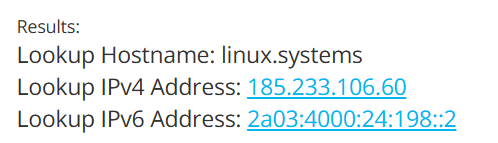 4: trouver l’ip de l’host
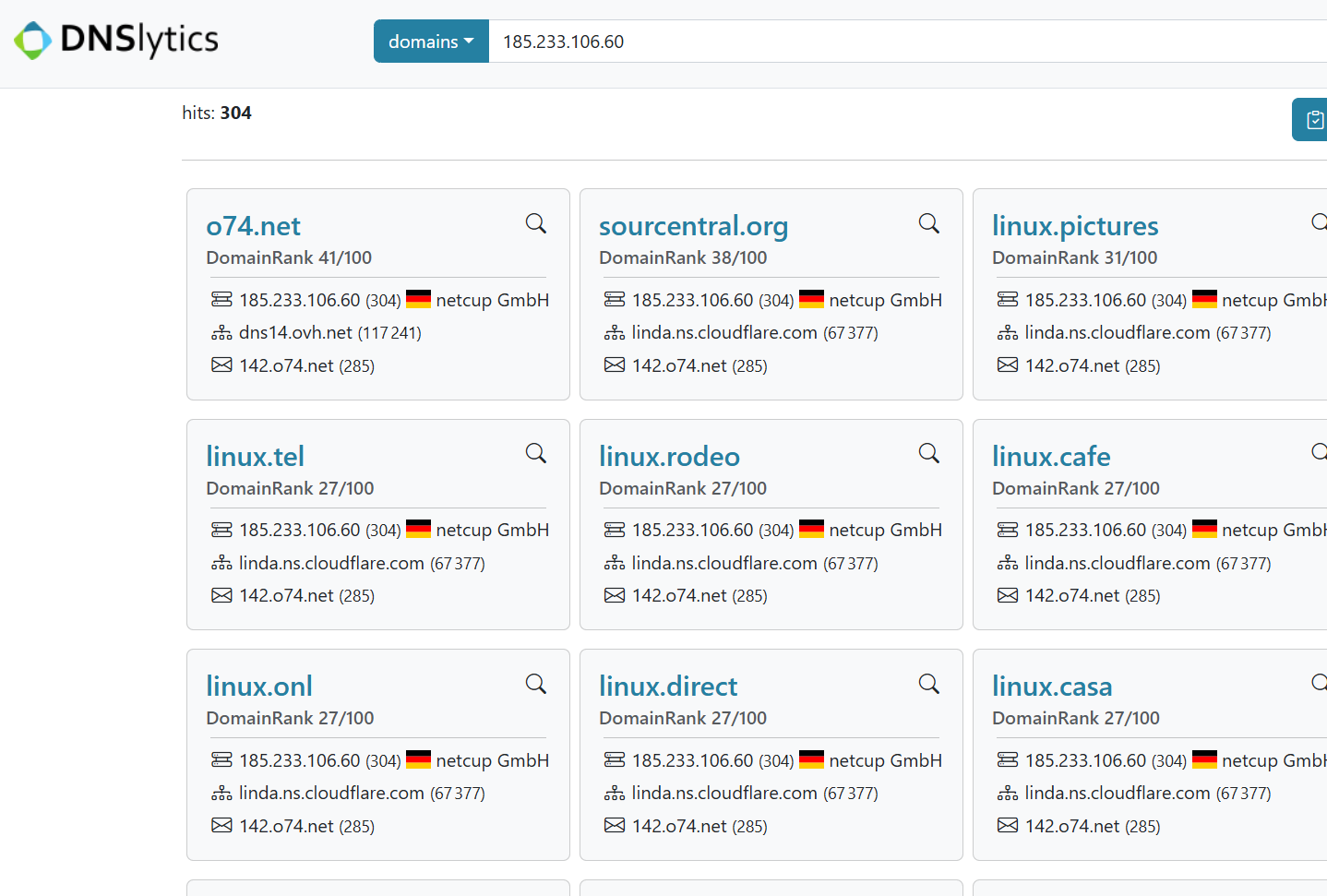 5: Trouver tous les domaines liés à cet host
6: Constater qu’il y a 304 DOMAINES liés à cet host
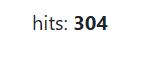 Mention honorable
Mention honorable à la liste énorble de tac qu’ils collectionnent:
 tac.app    2024-11-16 tac.blue    2024-11-16 tac.center    2024-11-16 tac.fun    2024-11-16 tac.fyi    2024-11-16 tac.gratis    2024-11-16 tac.guru    2024-11-16 tac.haus    2024-11-16 tac.institute    2024-11-16 tac.kim    2024-11-16 tac.land    2024-11-16 tac.me    2024-11-14 tac.mobi    2024-11-18 tac.monster    2024-11-16 tac.news    2024-11-16 tac.ninja    2024-11-16 tac.one    2024-11-16 tac.onl    2024-11-16 tac.pink    2024-11-16 tac.pt    2024-11-14 tac.quest    2024-11-16 tac.red    2024-11-16 tac.rocks    2024-11-16 tac.rodeo    2024-11-16 tac.schule    2024-11-16 tac.site    2024-11-16 tac.tips    2024-11-16 tac.today    2024-11-16 tac.tokyo    2024-11-16 tac.training    2024-11-16 tac.wiki    2024-11-16 tac.works    2024-11-16
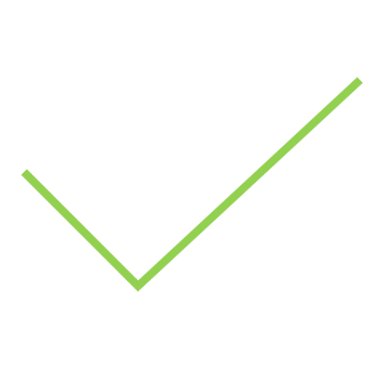 7: trouver des domaines qui ne sont pas proxy via cloudflare
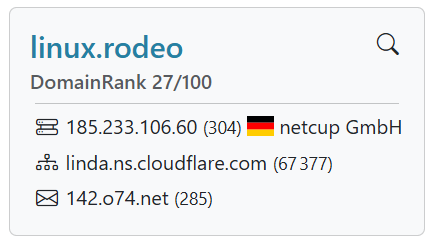 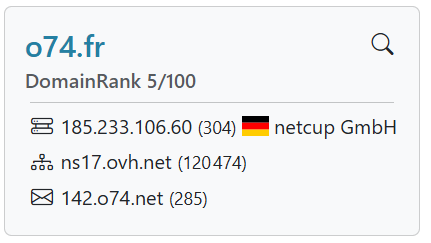 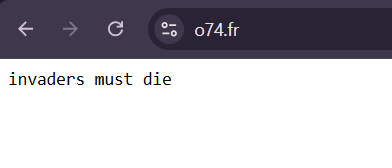 8: Finalement trouver la ref
Donc..
Donc maintenant la page par défaut quand on pointe un dns record vers cname.dpip.lol (mon rpi5), ça affiche invaders must die
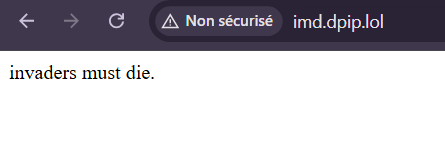 Aussi !
N’hésitez pas à aller check leurs domaines https://search.dnslytics.com/search?d=domains&q=185.233.106.60
Ils sont très drôles :]